А.С.Пушкин
Искусство Пушкина
Государственный музей изобразительных искусств имени А.С.Пушкина.
Дата основания  1912
Создание музея
В качестве инициатора создания музея в 1893 году выступил заслуженный профессор МГУ, доктор римской словесности и историк искусства Иван Владимирович Цветаев. Он же стал первым директором Музея (1911—1913). Музей создавался на основе Кабинета изящных искусств и древностей Московского университета как учебно-вспомогательное и публичное хранилище слепков и копий с классических произведений мирового искусства.
Церемония закладки
Церемония закладки Музея состоялась 17 августа 1898 года. Бо́льшую часть денег на строительство музея пожертвовал русский меценат Ю. С. Нечаев-Мальцов. Первый публичный конкурс проектов привлёк 19 проектов из разных концов России, из них было рассмотрено 15 и награждено 7 проектов.
Открытие музея
Здание было закончено вчерне в 1904 году. Экспонаты (гипсовые слепки и другие копии) заказывались с 1890-х в зарубежных мастерских по формам, снятым непосредственно с оригиналов; в ряде случаев копии делались впервые. Торжественное открытие Музея изящных искусств имени императора Александра III состоялось 31 мая (13 июня) 1912 года.
Коллекция музея
Коллекция ГМИИ представляет собой собрание произведений западного искусства от античности до XX века.
Первоначально коллекция была сформирована И. В. Цветаевым из гипсовых копий античных скульптур, копий римских скульптур и мозаик, а также купленной государством коллекции подлинных древностей египтолога Голенищева.
В апреле 1923 г. Наркомпрос принимает решение о создании в здании Музея изящных искусств Центрального музея старой западной живописи на основе собраний Государственного музейного фонда, Московского Публичного и Румянцевского музеев, собрания Первого музея старой западной живописи (коллекция Д. И. Щукина), собрания Г. А. Брокара и других частных коллекций, национализированных после революции. В течение года в Музей поступают картины, а в ноябре 1924 года открываются первые залы новой картинной галереи.
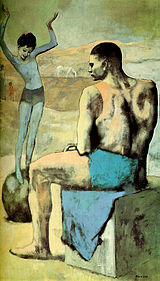 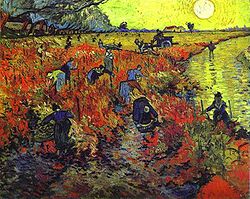